ISO/IEC/JTC1/SC41/AG27
Digital Twin workshop summaryDr. Karim Tobich
Background
AG27 did run 4 workshops on:
2021-09-16, 
2021-09-21, 
2021-09-23, 
2021-09-28 	
 The objective of the workshop was to gather standard experts having an interest on digital twin related standards, in order to reach a common understanding on 
 Use cases, 
 Concepts, 
 Architecture, and 
 Integration
 It was an active workshop where participants were invited to contribute and drop any idea into different interactive murals’ sessions
06/12/2021
2
Murals
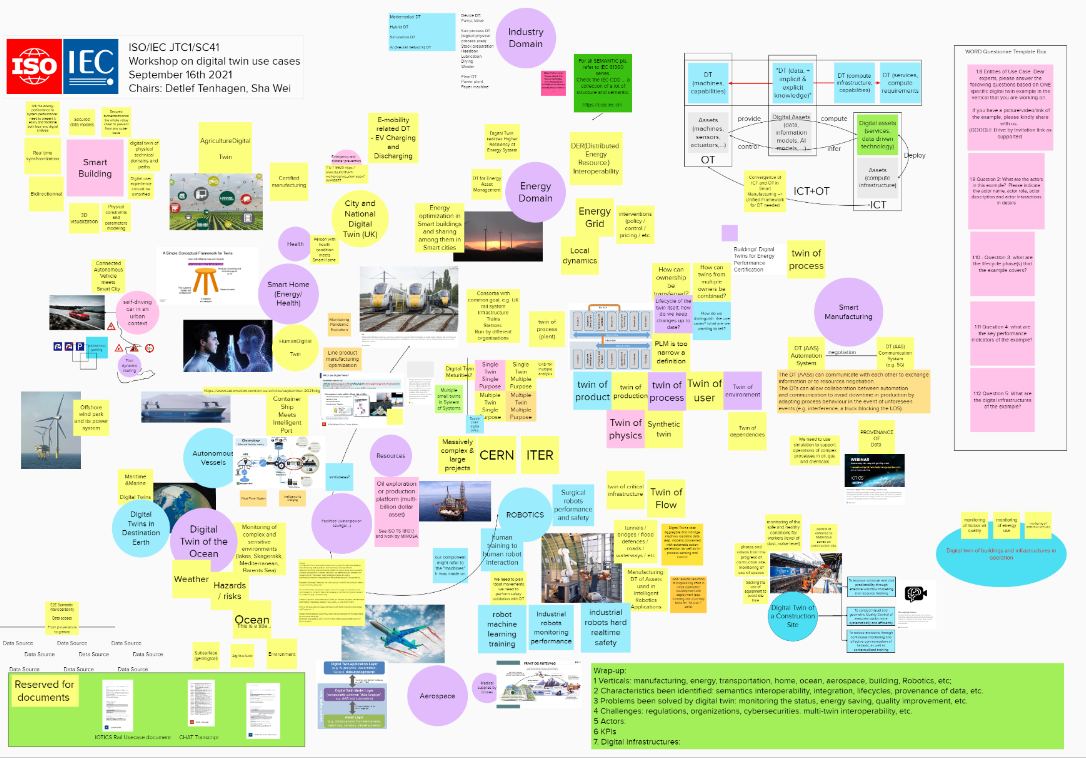 digital twin use cases
digital twin concepts
digital twin reference architectures
digital twin integration
06/12/2021
3
Use cases – Take away
Experts pointed out the potential role of digital twins can play in any process 

 It can help make better and faster decision instead of having it on a specific vertical

 Such processes could be connected e.g., for the purpose of life-cycle processes as it can be for the purpose of the digital twins that represent them

 Experts pointed the need for 'process-based information requirements' and to way of viewing digital twins from information flow perspective through processes and across systems

 This also pointed out to the concept of connected digital twins within system and system of system covered in WS4
06/12/2021
4
Concepts – Take away
A definition to a digital twin was given to expert and they  were asked to brainstorm about it 

 Expert highlighted that “entity” can be seen as an asset, process or system

 Expert highlighted that appropriate rate of synchronization need to be linked to purpose: with the appropriate rate being determined by the 'purpose'

 The notion of a semiotic triangle was introduced with its 3 components: Concept, Symbol, and Object. The relation between object and symbol was discussed (the symbol space contains the textual standards or other explanations written in natural language or in a formal notation by which the ontology of the problem statement is given). Within this notion, the DTw would reside in the concept space because of its powerful mathematical/semantics simulation capabilities

It was raised that an Object could be seen as a Thing and as an Asset. Experts raised the need to give special care to the idea that for one physical asset may have multiple concepts and multiple symbols
06/12/2021
5
Reference Architectures – Take away
The workshop did look at the scope of a Reference Architectures for DTws, with a distinction between two Entity of Interest
the twin itself (level 0) and 
the twinned system (level1)

 At level 0: characteristics can be defined such as 
purpose, encoding, interactions, analytical capabilities, or self-description 

At level 1: methods to define the twinned system should be agreed based on 
capabilities prioritization logic, maturity matrix, platform pattern, integration examples, repository of various patterns, reference processes. 

It was suggested to consider a viable system model (VSM) of the twin 

It was pointed out that there might not be a one-to-one mapping between a digital twin and cyber physical systems –(CPS)  

The workshop did look at the purpose of DTw to define its architecture. It was suggested the use of capability map (a maturity matrix) as a tool for achieving its purpose
06/12/2021
6
Integration - Take away
Experts identified the need for cross-functional expertise and coordinated deliverables
 
 Some key points were raised:
 Integration issues, Life-cycle, Composition, Boundaries between IoT, DTw, CPS, MAS, 
“smart” things and “digital” things, Semiotic triangle, Multidisciplinary terminology, IT development with DTw, 
One or many DTw for the same EoI, Workshop on systems architecting 

Experts raised the need for :
Global and detailed view, Need for ontology, Supporting existing systems 
Hardware for deployment of system software (e.g. BOS - building operating system) in the case of an IoT ( edge/cloud) environment 
Multiple driver management, Data characterization
Scalability of model 
End-to-end security 
End-to-end customer path
06/12/2021
7
[Speaker Notes: Multi Agent System (MAS),]
More to come
The workshops were a brainstorm sessions to gather ideas and use them as an input to make the future standards
 The one currently under development are:
 ISO/IEC WD 30173 Digital Twin - Concepts and terminology 
 ISO/IEC WD 30172 Digital Twin - Use cases 
 PWI JTC1-SC41-5 Digital Twin - Reference Architecture 
 PWI JTC1-SC41-6 Guidance for IoT and Digital Twin use cases 
 and more will come if required by Technical experts, Consumers, regulators,…
06/12/2021
8